The Future of Teacher Education: Reconceptualizing Disability 
to Advance Equity
Suzanne Stolz, Ed.D.
University of San Diego 
Department of Learning and Teaching


CCTE
San Diego -Fall 2021
[Speaker Notes: Suzanne]
“...a unified education system in which all children, including students with disabilities, are considered general education students first and foremost.” 

--Statewide Special Education Task Force Report (2015)
How do newly adopted poloicies and practices help us reconceptualize disability?
New 
“Universal” TPEs
CalTPA grounded in UDL
New Education Specialist Credentials
A new IEP based on student assets
[Speaker Notes: “Universal” TPEs
CalTPA grounded in UDL
New Education Specialist credentials]
Dual Credentials: University of San Diego
[Speaker Notes: In our previous programs, students took a course in multicultural education and a course in special education. We decided to merge these courses into a two-course sequence on inclusive education. Fall: Diversity and Inclusion in Schools; Spring: Equity and Advocacy in Education Systems]
Infusing Disability Studies
Visit https://www.lead4inclusion.com/
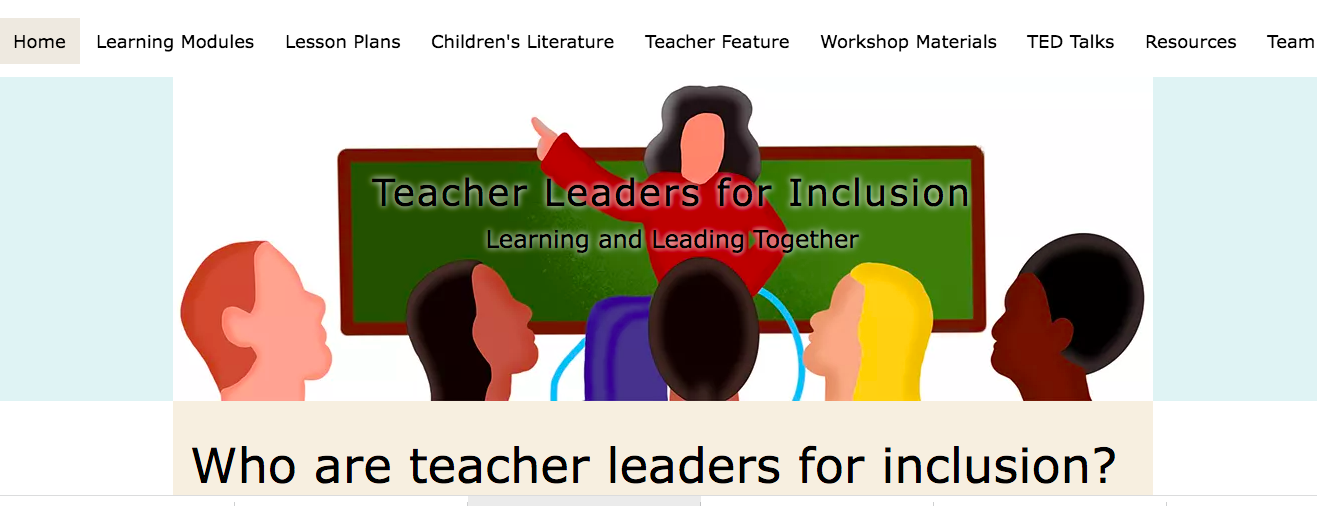 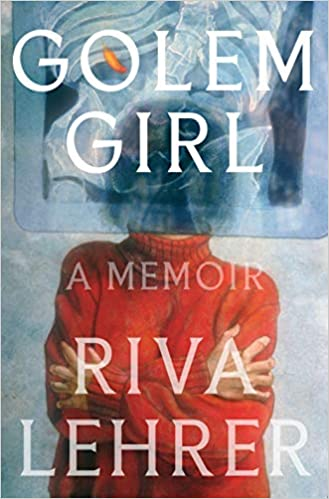 “What defines strength in a time of crisis? In the coming decades, humanity must reimagine how to do every damn thing in the world. Disabled people are experts in finding new ways to do things when the old ways don’t work. We are a vast think tank, a bottomless well of ingenuity and creativity.”
Recruit, support, hire, and retain disabled teachers
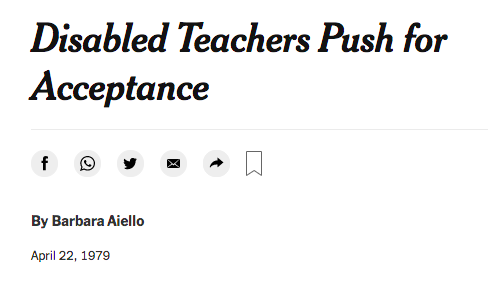 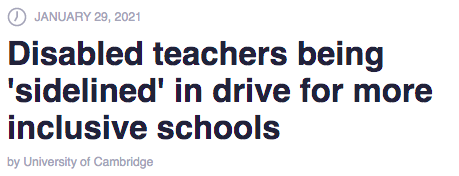 Thank You
Email: 
sstolz@sandiego.edu